Leveling Machine
Soil cohesion
                                                                                                      Assistant Professor    Khalid Zemam Amer
There are three factors affecting soil cohesion
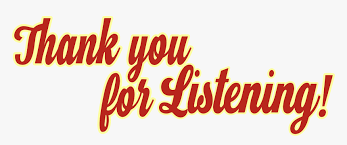